Intelligent Exercise Control: Integrating GIFT and

 Battle Space Visualization
Benjamin Goldberg, Ph.D. and Michael Hoffman
Senior Scientist/GIFTsym Chair
DISTRIBUTION A: APPROVED FOR PUBLIC RELEASE
CCDC-SC, Simulation and Training Technology Center
16 May 2019 – GIFTSym7 – Day 1
12 MAR 2019
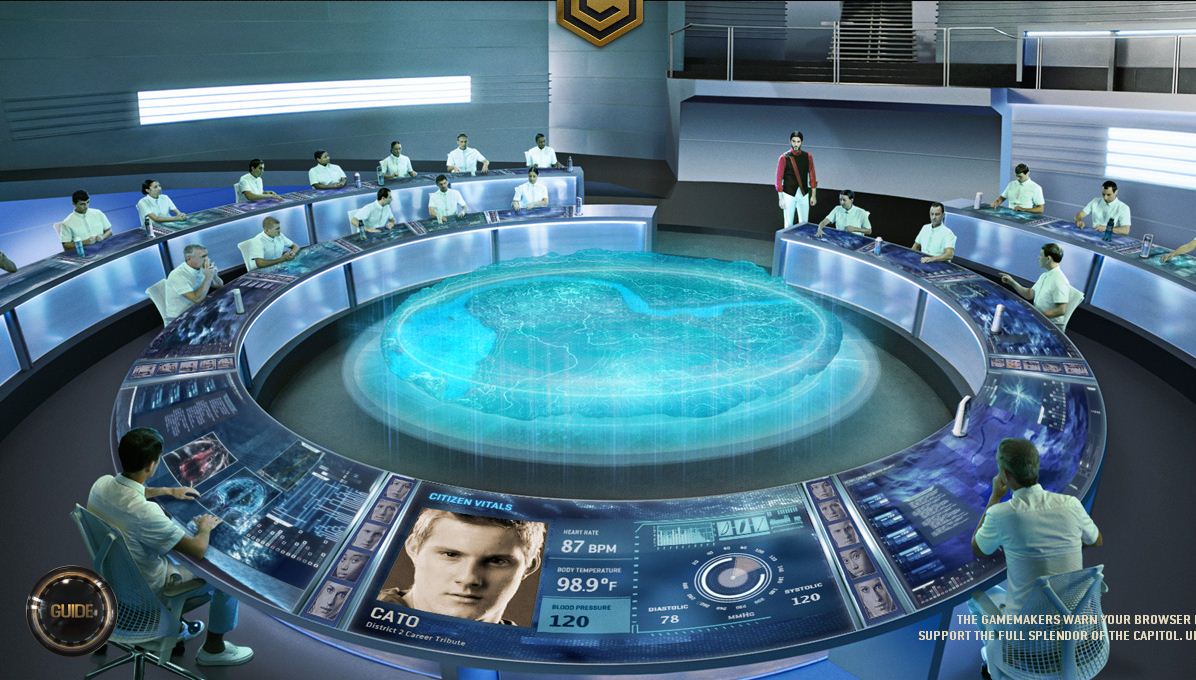 Agenda
Training Management Technology Overview
Battle Space Visualization via the Augmented Reality Sandtable (ARES)
GIFT Learning Effect Chain

GameMaster Concept for Intelligent Exercise Control
Training Facilitators and Observer Controllers (OC)
Adaptive Instructional Supports via GIFT to Support/Supplement OC Workload

GIFT Modifications
Human on the Learning-Effect-Chain Loop
Game Master Interface

Link to Persistent Modeling and Recommendation Engines
Integration with the Total Learning Architecture
Battle Space Visualization via ARES
ARES Architecture Overview
Application Programming Interface
Interoperability1
Sample Data Inputs
HeadMounted
Augmented Reality
Virtual Reality
Mixed Reality
Projected
Pico
Table
Floor
Extensible
PersonalComputer
Mobile
Desktop
Laptop
Live Unit Location(JCB-P, etc.)
Training Simulator(VBS, OneSAF, etc.)
Terrain
Imagery(Google Maps,  JPEG, TIFF, etc.)
Topographic(CADRG,  GeoPDF, etc.)
Elevation(DTED, DEM, GeoTIFF, etc.)
Services
Intelligent Tutors(GIFT, etc.)
Models(Chem-Bio Plume, Route, Weapon Range, Cyber, etc.)
Software Development Kit
Interoperable
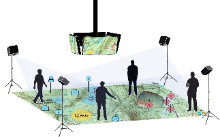 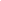 1 Distributed Interactive Simulation (DIS) v7 compliant
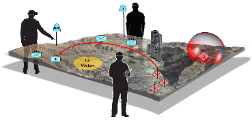 ARES
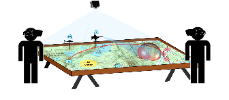 Exports
Terrain Files(GeoTIFF, OTF, Unity, etc.)
Scenario Data2(Tactical Graphics & Symbols)
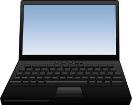 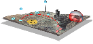 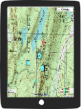 2 Military Scenario Definition Language (MSDL) compliant
Sample Interaction Methods: Tangible User Interface, Game Controller, Tokens, Gesture, Voice, Mouse & Keyboard, Stylus
[Speaker Notes: An open, modular architecture that is extensible, interoperable and platform indepedent supporting 3rd party development in a community of practice.]
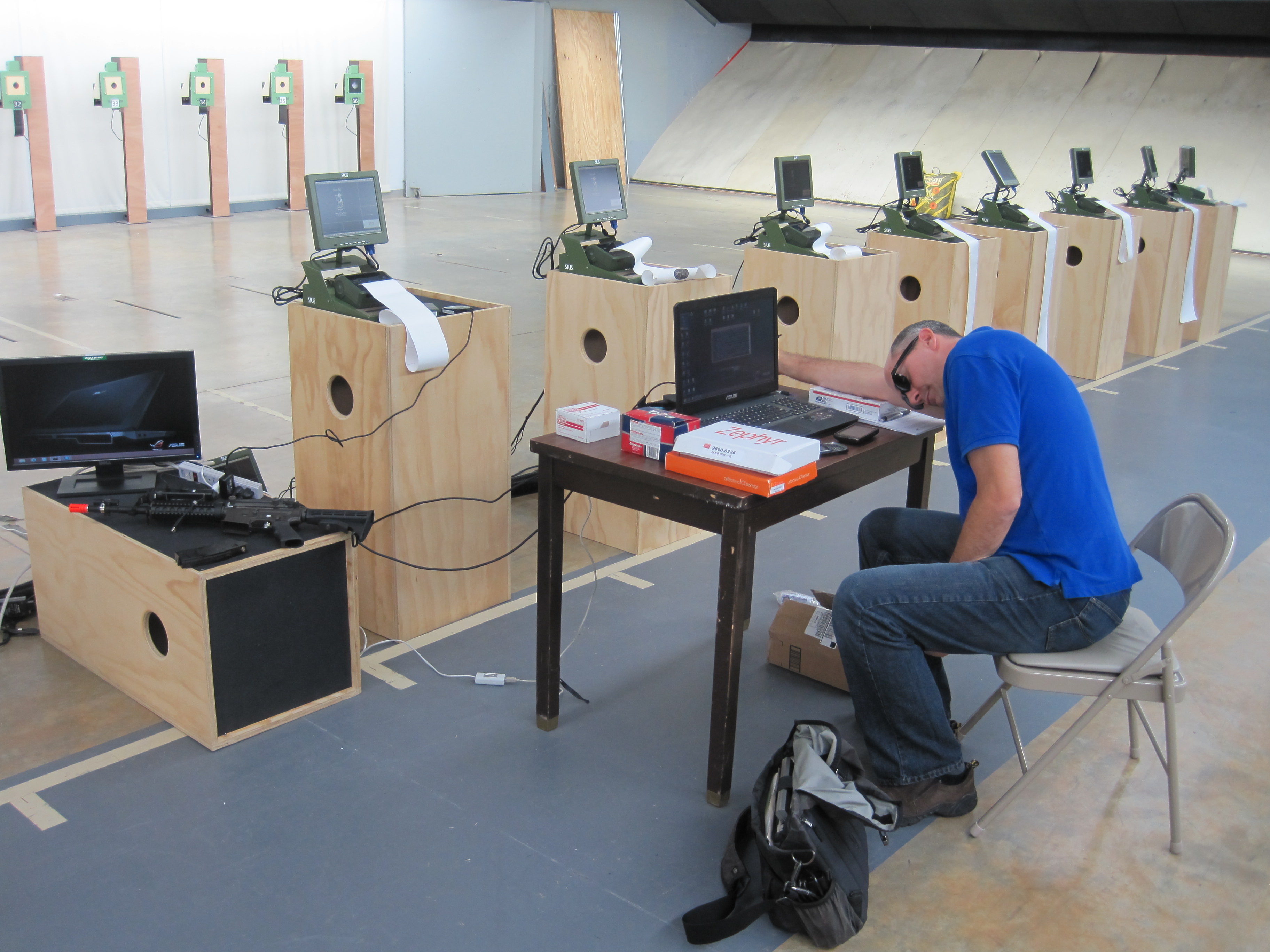 Multiple Modalities
Left: Floor projection @ Ft Benning


Bottom Left: Sand table @ Ft Leonard Wood


Bottom Right: Mixed reality @ West Point
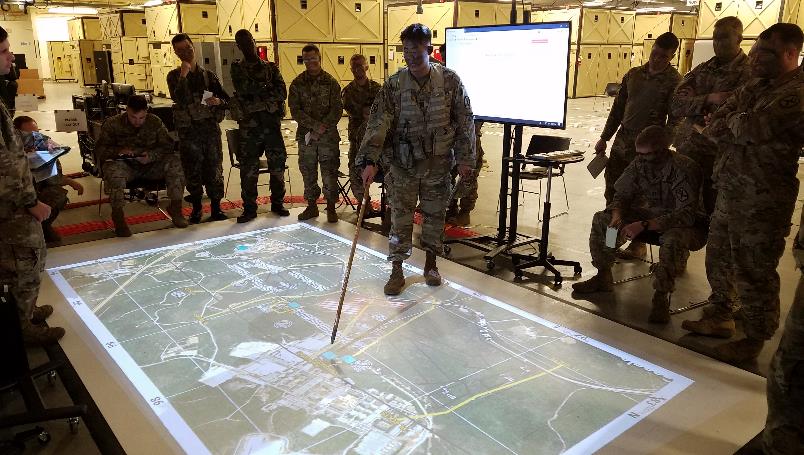 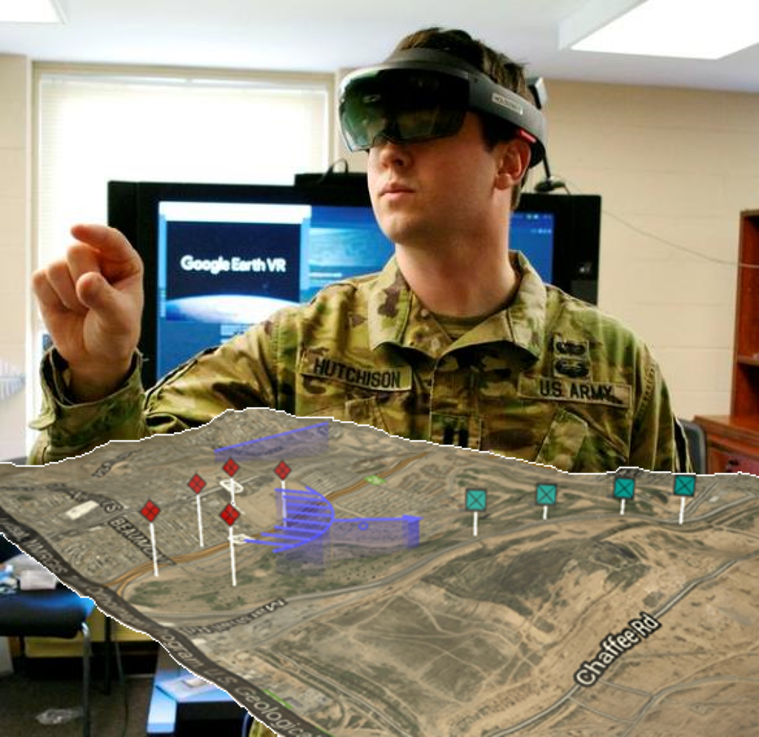 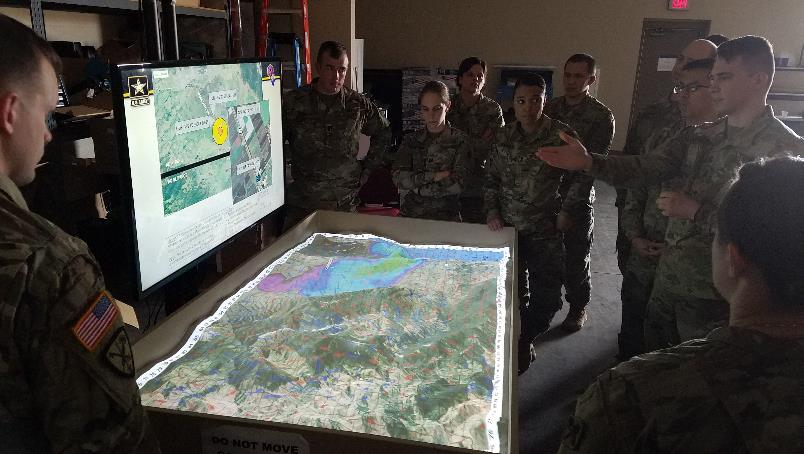 Supports distributed collaboration amongst all modes
Adaptive Training and Intelligent Tutoring via GIFT
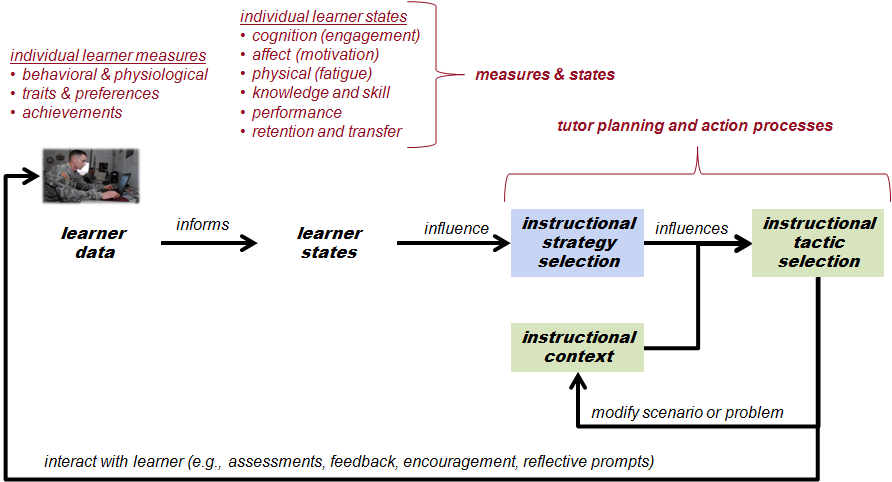 (Sottilare et al., 2013)
Adaptive Learning Effect Chain…for teams
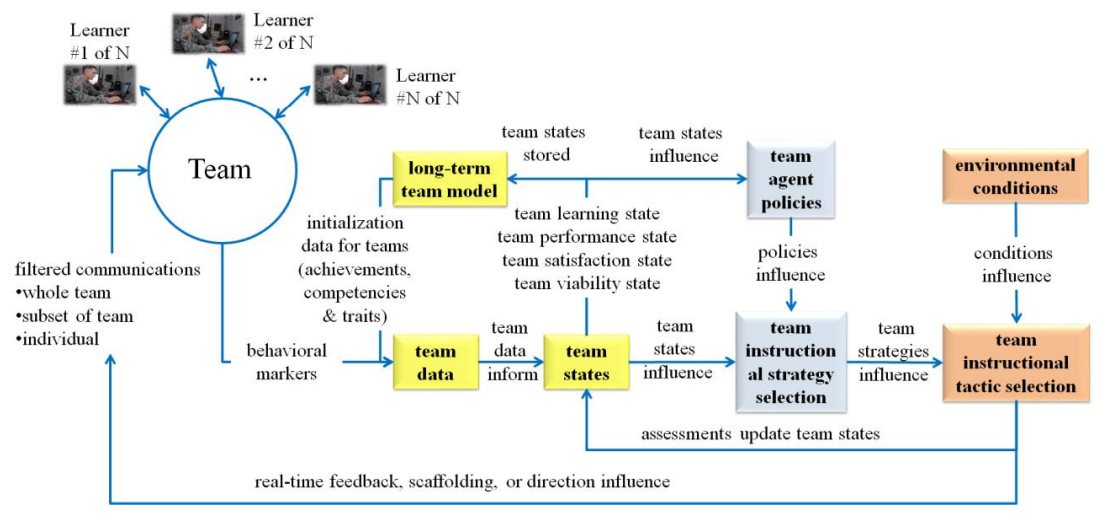 (Sottilare et al., 2018)
[Speaker Notes: Automated Team Measurement/Assessment/Diagnosis across LVC and Cognitive/Affective/Psychomotor Dimensions
Task Work
Team Work
Individualized Measures and Assessment
Desired Library of Generalizable Measures

Communication and Natural Language Dependencies
Epistemic Network Analyses (Shaffer, Univ. of Wisconsin)

Intelligent Team Coaching and After Action Review

Adaptive Sequencing and Resource/Content Management

Mobile/AR Interfacing]
Game Master Concept for Intelligent Exercise Control
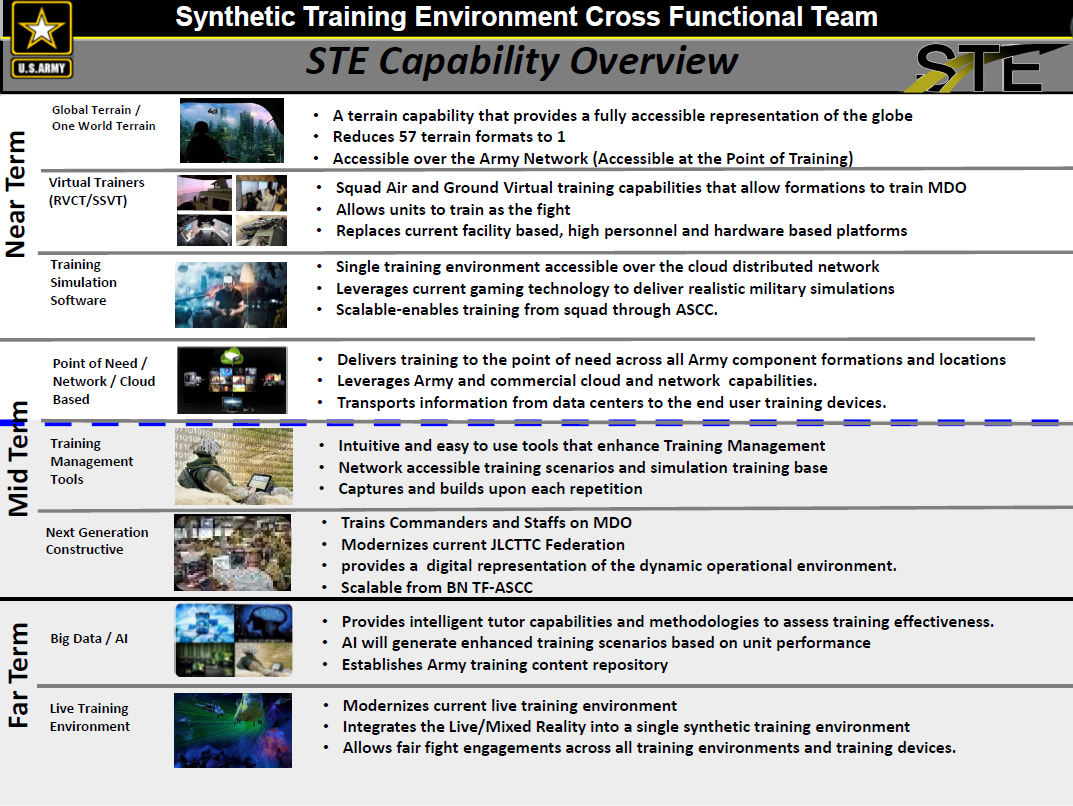 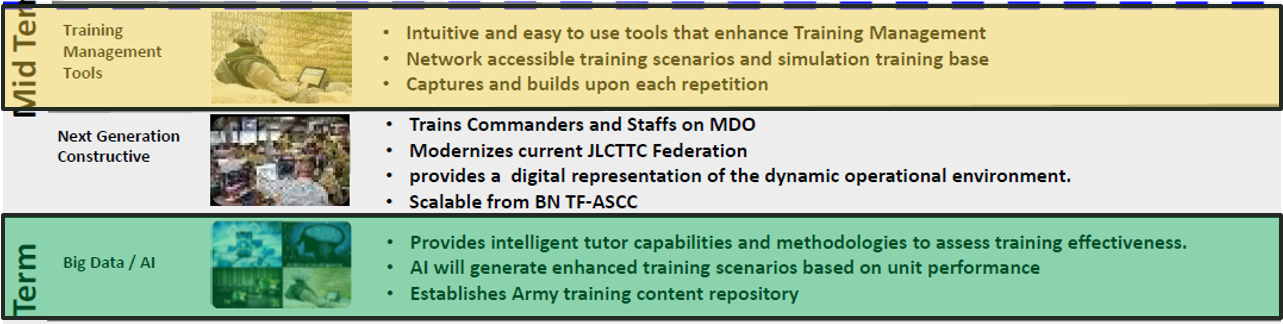 Observer Controller/Trainer
Subject Matter Experts on doctrine and in their specific warfighting function
Mission Command
Movement and Maneuver
Fires
Sustainment
Protection
Intelligence

Play a critical role in providing feedback to the unit, informally, through everyday interactions and, formally, through mid and final after action reviews (AARs) 
These events give the training audience actions to consider for sustainment and improvement
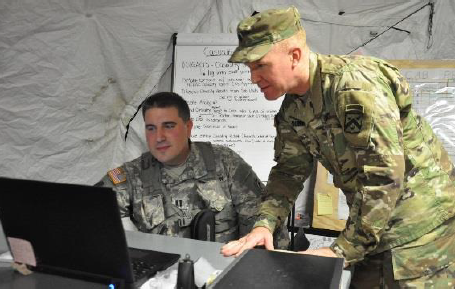 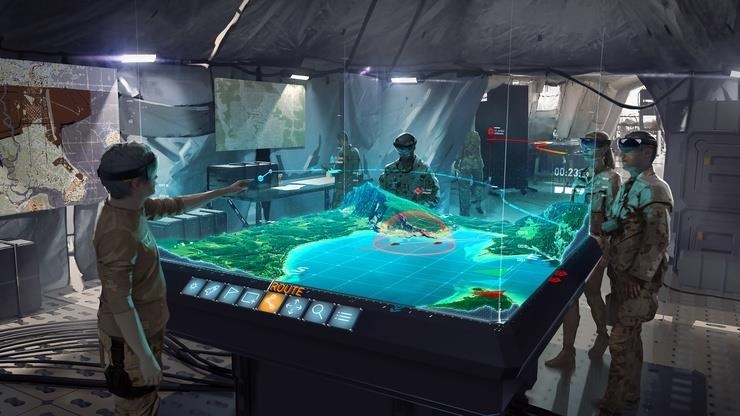 Adaptive Learning Engine via GIFT
(Real-time Assessment)
EKG, GSR, Breathing, Eye Tracking etc.
DIS/HLA/GPS/COMMS
(Assessment)
Workload, Affect, Cognitive State
Gateway Module
(Interop Configurations)
Stealth Assessments
(TTPs)
Human-Centered
Measures
(Spotlite?)
DIS/HLA/GPS/COMMS
(Visualization)
Team States
(Task Work/Team Work)
DIS/HLA/GPS/COMMS
Strategy Options
Trainee A
Biosensors
Game Master
GIFT Widget (Assessment)
Battlefield Visualization UI
Training Environment
(STE, Live Instrumented, VBS)
Human
Observer Controller
Strategy Injects
(Feedback/Adaptations)
Trainee B
GIFT Widget (Strategy Handler)
Trainee C
Trainee D
Total Learning Architecture (TLA)
Recommender Engine
CaSS
Universal Learner Record
Adaptive Learning Engine (GIFT)
Assessment
Intelligent Adaptive Training
Domain Modeling
Coaching/Feedback
Individual Task Work
SAM T (Fire Team)
Team Cohesion
VBS 3 (Squad)
TALK ON (Tank PLT)
Team Task Work
Adaptations/MSELs (Manage Complexity)
CGSC (Com Gen Staff School)
Real-time
AAR
Team Coord
USMA Convoy/Cyber (PLT)
Scenario Selection (Targeted Objs)
Competency (SPM)
Team Comms
Reinforcement Learning
Affect/
Workload
FO Smart (Indirect Fires)
Camp Shelby (SQD)
Team Marksmanship
Cyber Injects (CobWebs)
JRTC/CTC-IS 
(Mission Command)
Others?
(ASU, Army U, MCoE)
Individual/Team Differences
Biosensors
Enabling Tech
Unit A
Data Gateway
Synthetic Training Environment
(IVAS, S/SVT, RCVT, OWT, CTC-IS, etc.)
Unit B
Comms Capture/Parsing (NLP)
Data Parser/Manager
Unit C
Sensors (State Classifiers)
(MASTR-E?)
Unit D
Battle Space Visualization (ARES)
Multi-Modal Interaction
(Constructive vs. 3D Interfacing)
AAR Interfacing/Replay
(CTC-IS Use Case)
Physio Model Visualization??
Gesture Control
SMASH Library
(Sniper at x,y,z)(NLP induced)
ALE Assessment
Widget
ALE Strategy
Handler
Cyber Threat Attribution Models
(COBWEBS)
Scenario Run-Time Visualization
(Sand, Floor, AR, VR, etc)
Data Layering
(Echelon, Fog of War, etc.)
GIFT Modifications
Adding a human (OC) to the Learning effect chain
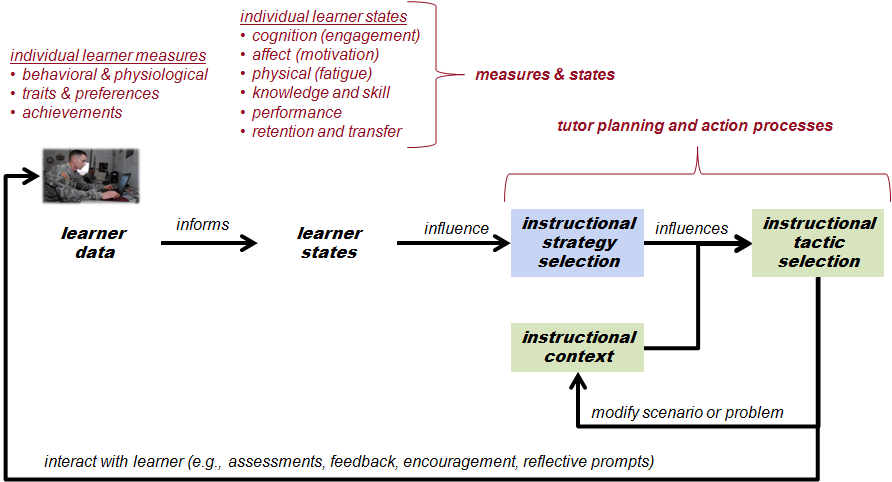 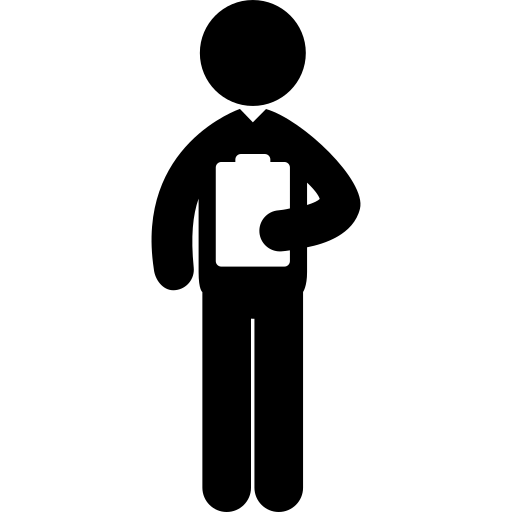 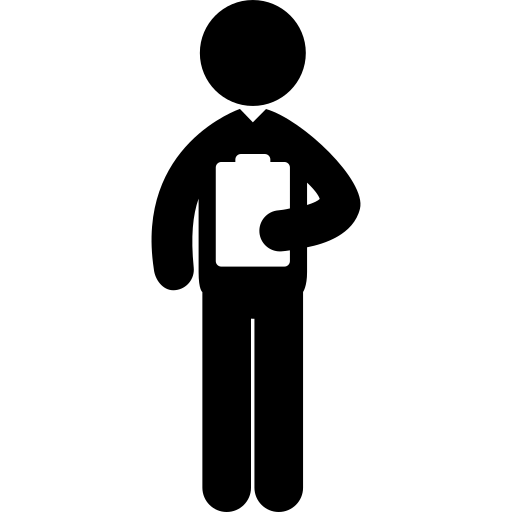 Adding a human (OC) to the Collective Learning effect chain
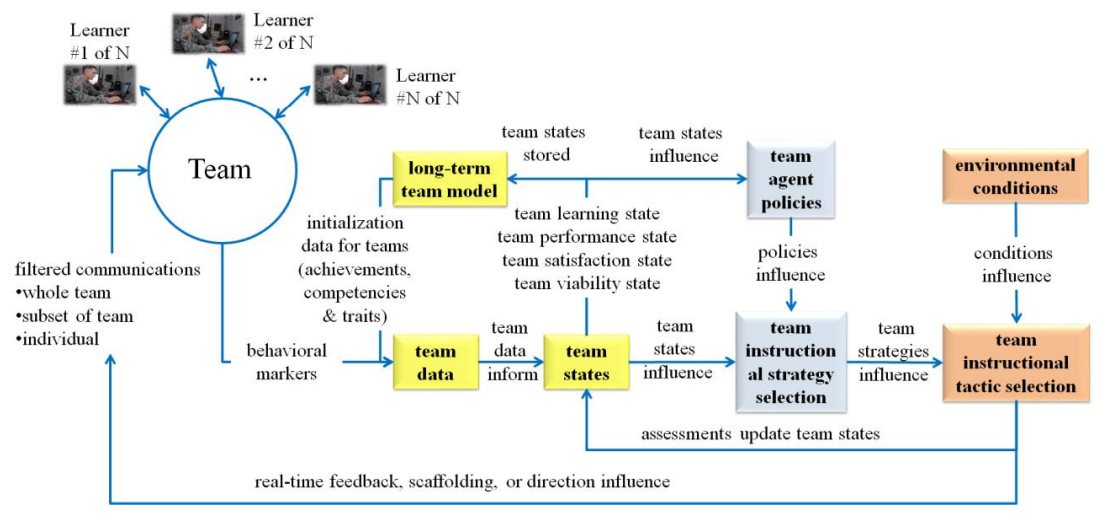 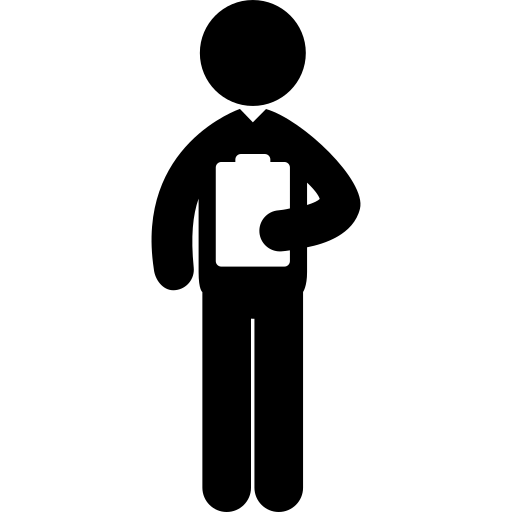 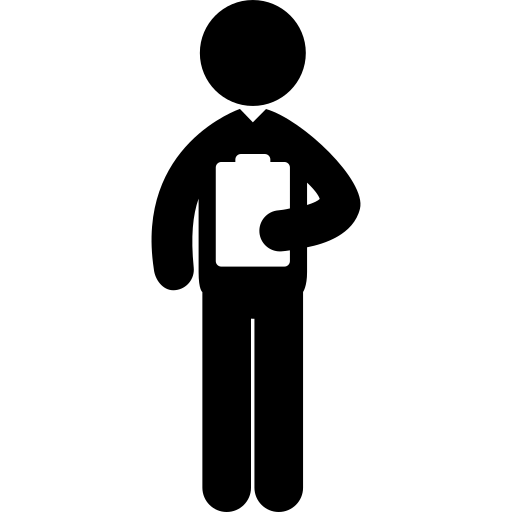 (Sottilare et al., 2018)
[Speaker Notes: Automated Team Measurement/Assessment/Diagnosis across LVC and Cognitive/Affective/Psychomotor Dimensions
Task Work
Team Work
Individualized Measures and Assessment
Desired Library of Generalizable Measures

Communication and Natural Language Dependencies
Epistemic Network Analyses (Shaffer, Univ. of Wisconsin)

Intelligent Team Coaching and After Action Review

Adaptive Sequencing and Resource/Content Management

Mobile/AR Interfacing]
Game master interface (Alpha)
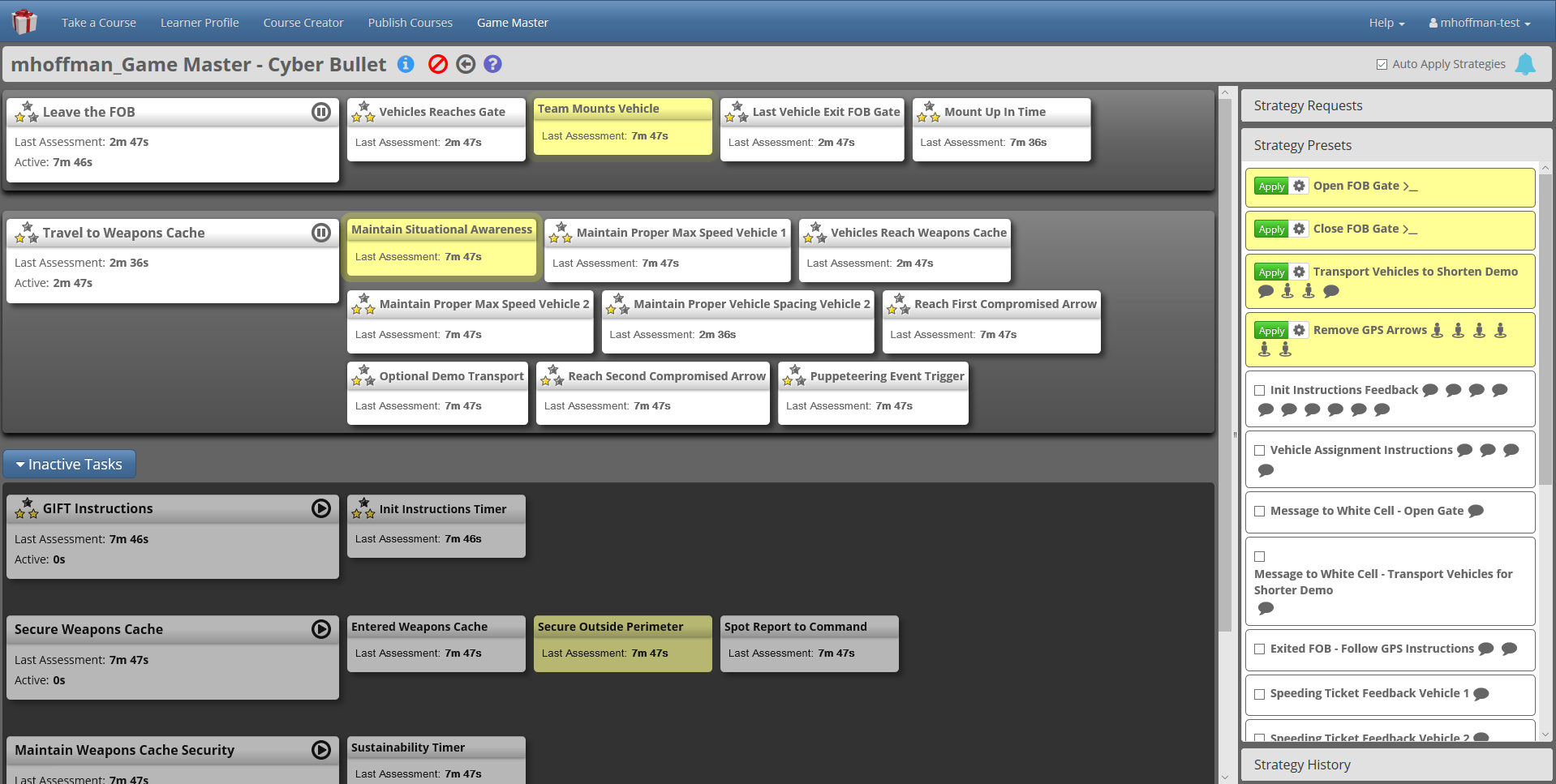 Game master interface (Alpha)
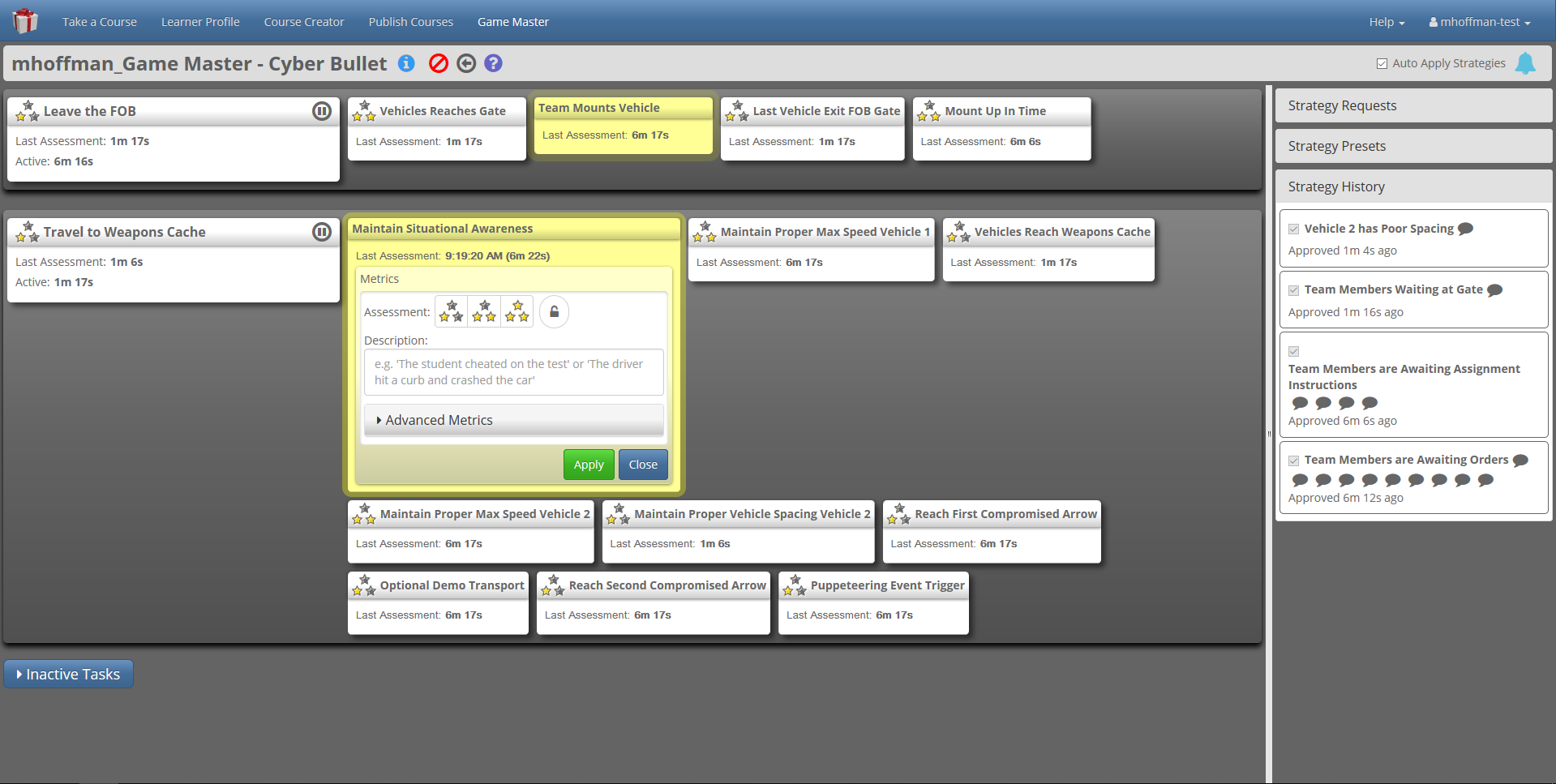 Game master interface (Alpha)
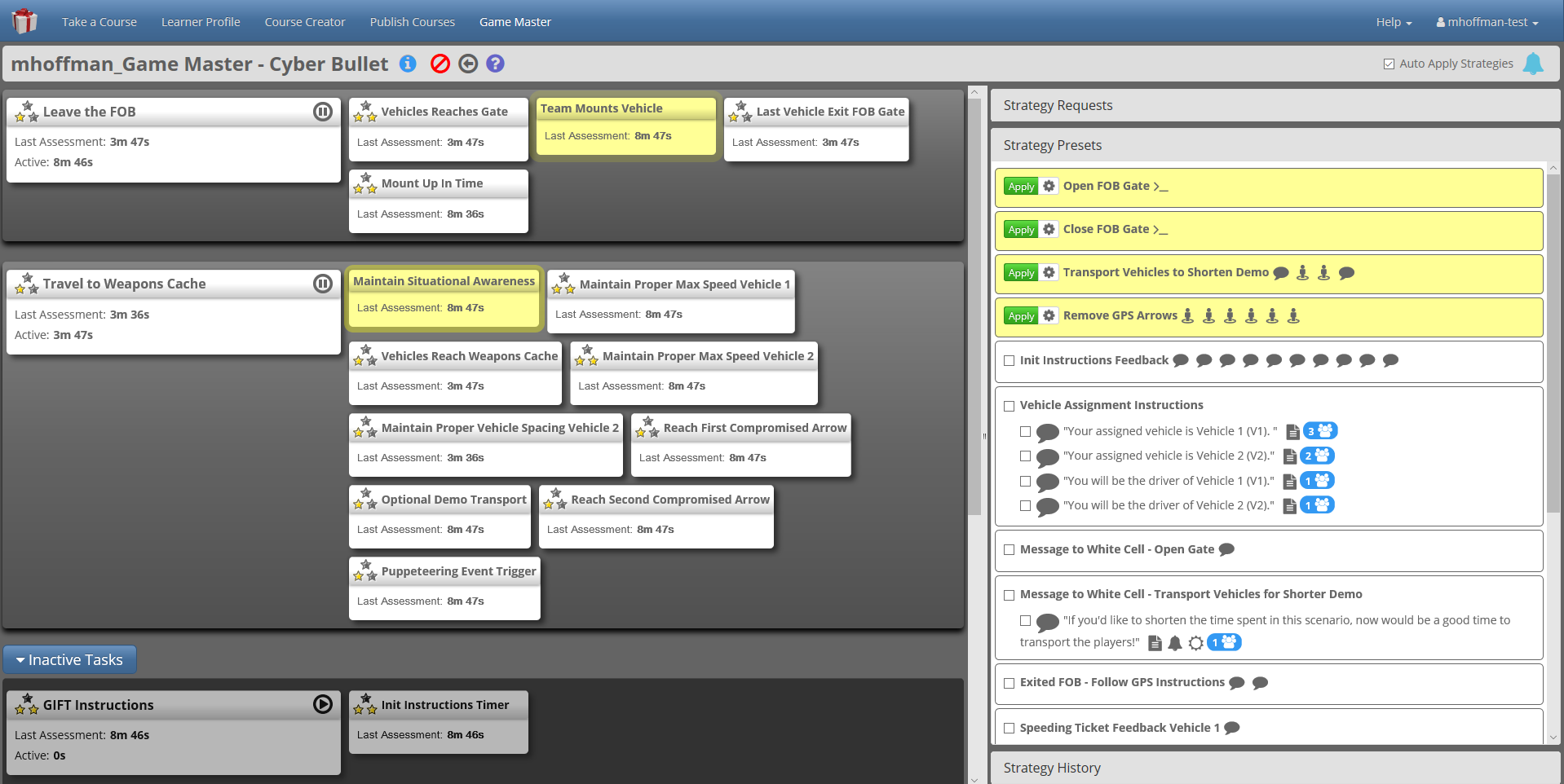 This currently exists…
Demonstration in the domains: (1) Cyber Bullets in Convoy Operation and (2) Clear Building Procedures
Link to Persistent Modeling and Recommendation Engines
Squad Performance Model: Currently Under Development
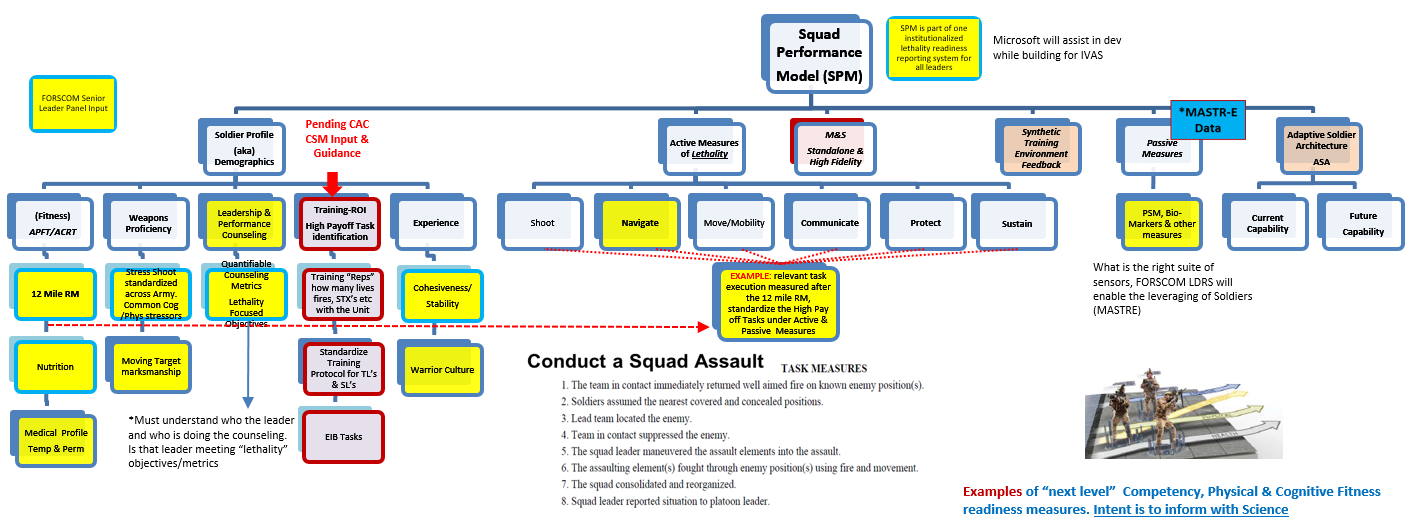 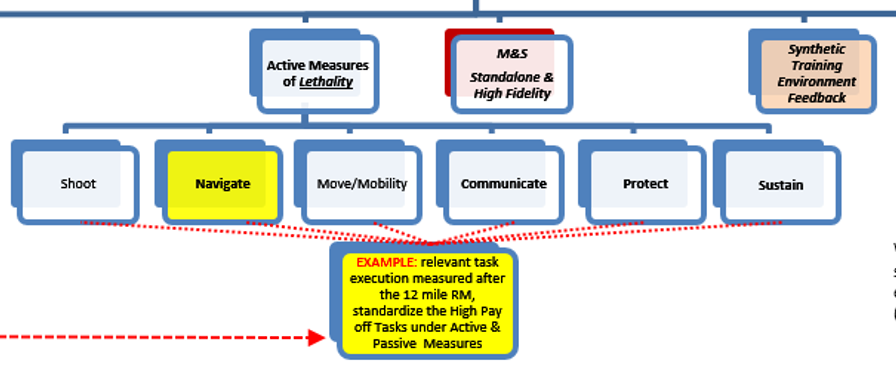 CASS Mapping (BTL Level)
Squad
Model
Training Managers create these
(METL tracking?)
CASS Mapping (Unit Level)
Soldier1 Movement Competency
Soldier1 Shooting Competency
Soldier2 Movement Competency
Soldier2 Shooting Competency
Training Managers create these
(METL tracking?)
CASS Mapping
xAPI Data Lake
xAPI
xAPI
Presence Patrol
Scenarios create these via GIFT
xAPI specifications

(authored by domain experts…
Represented in GIFT task model)
xAPI
ROE
Weapon Control
Reporting
Proposed Architecture
Feedback/Remediation
Learner Record Store
xAPI
SAM T
Total Learning
Architecture
Weapon
LMS
Weapon:
Aim (x,y)
Trigger Squeeze



BioHarness:
Breathing
ECG
Posture


Performance :
Hit/Miss
Casualties
??
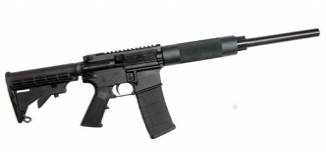 STE TMT (GIFT)
Competency Framework:
SQD Performance Model
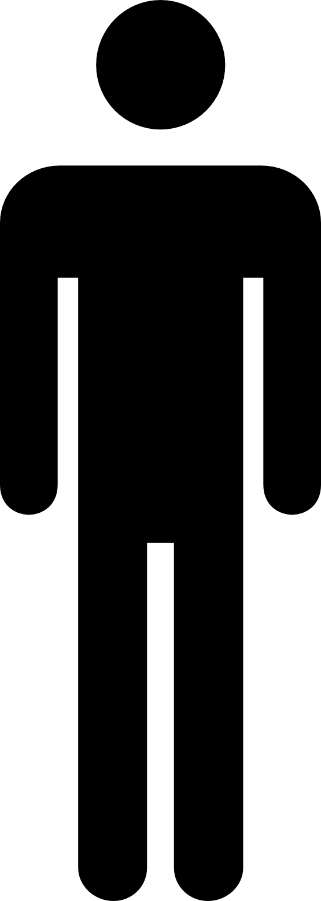 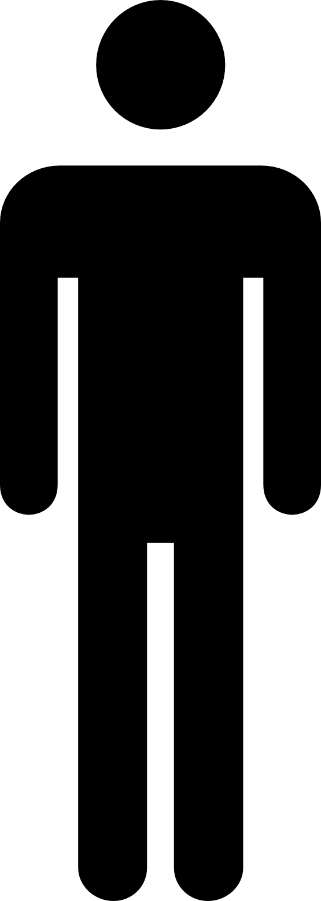 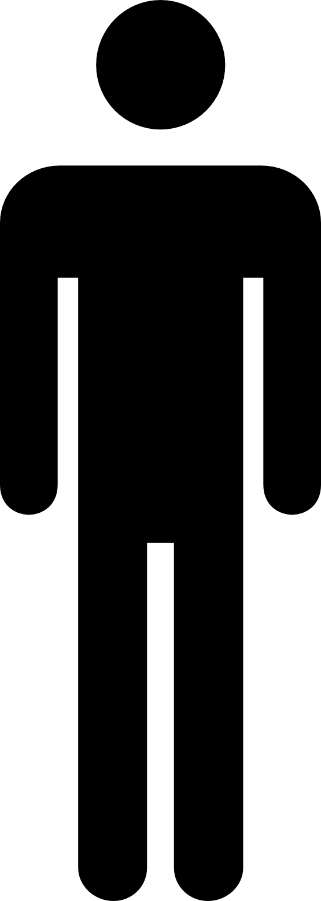 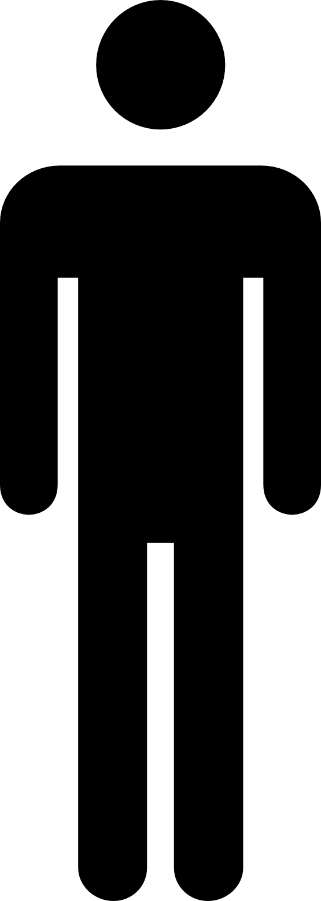 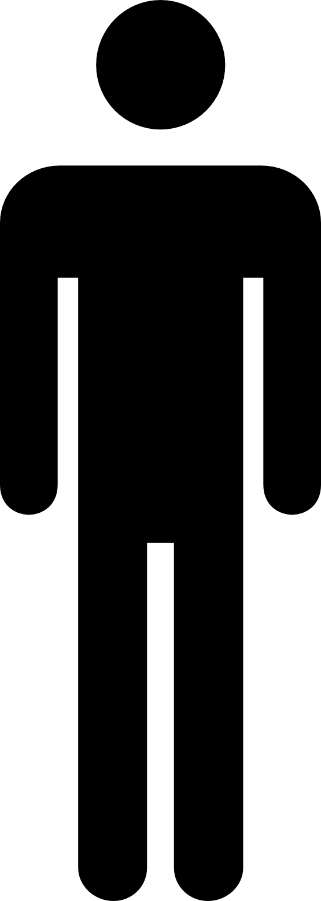 Coaching Model
Team/Trainee Model
Recommender Engine
Shooter
Shooter
Shooter
Shooter
Shooter
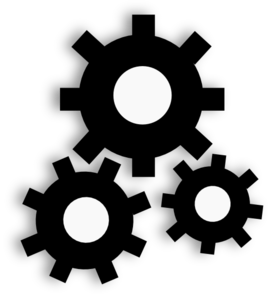 Raw Data
Universal Trainee Record
Performance
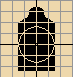 Assessment
Team
Performance
Model
Back-Up Behavior
Models
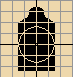 BioHarness Sensor
Expert Marksmen
Models
Team
Coordination
Model
Eye-Tracking
(Nov. 19?)
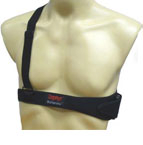 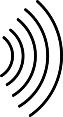 Eye Tracking:
Gaze/Fixation
Communication:
???
OC Input
8
[Speaker Notes: Aim and Trigger Squeeze: 6 Hz Sampling Rate
Breathing Waveform: 18 Hz Sampling Rate

Three metrics are assessed
Trigger Squeeze
Breathing
Barrel Movement
While the shooter is aiming and firing at the target, GIFT receives real time data from EST and BioHarness sensor. 
At conclusion of each shot, the raw data signals are analyzed and a single value is computed for each metric.
The computed value for each metric is compared against threshold values derived from statistical analysis of data captured from the shots of expert marksmen.  Each metric is assessed as:
Above Expectation
At Expectation
Below Expectation]
Thank you 
??Questions??
5/17/2019
28